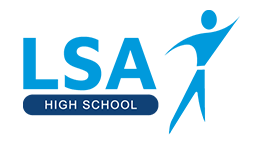 Issue Evaluation: How can we respond to real world debates?
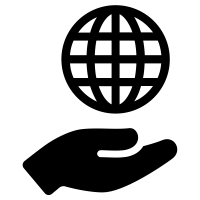 Geography Learning Journey
GEOGRAPHICAL APPLICATIONS
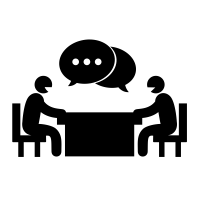 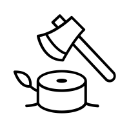 Tropical rainforests: deforestation
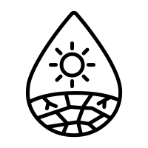 Energy: sustainable future & example
Hot Deserts: characteristics
Energy: renewable & non-renewable
Resources UK: opportunities and challenges
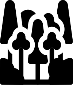 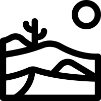 Tropical rainforests: characteristics
Hot Deserts: desertification
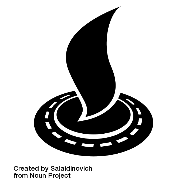 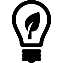 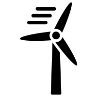 11
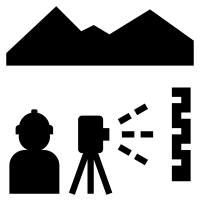 CHALLENGE OF RESOURCE MANAGEMENT
THE LIVING WORLD
Energy: impacts of insecurity
Physical : Cleveleys coastal management
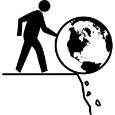 Ecosystems: range of scales
Hot Deserts: case study
Resource management: food water and energy
Energy: security and insecurity
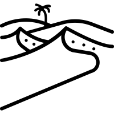 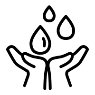 Tropical rainforests: management
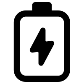 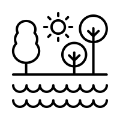 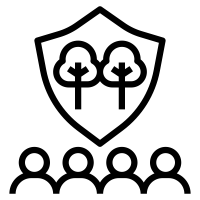 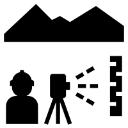 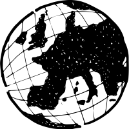 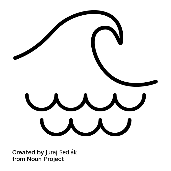 FIELDWORK
Coasts: management
Coasts: processes
Rivers: Landforms
Rivers: management
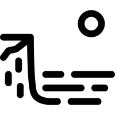 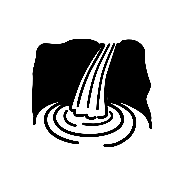 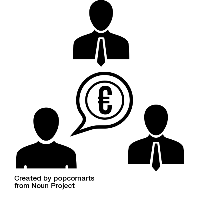 Coasts: Landforms
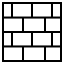 Economic futures: UK in the wider world
Human: Blackpool urban regeneration
UK PHYSICAL LANDSCAPES
Economic futures: UK Infrastructure & N/S Divide
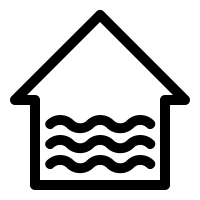 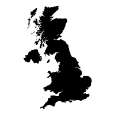 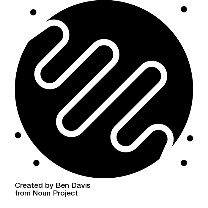 UK Landscapes: uplands & lowlands
Coasts: management
example
Coasts: UK example
Rivers: flood management example
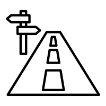 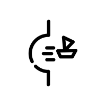 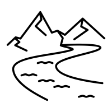 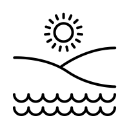 Rivers: UK example
Rivers: processes
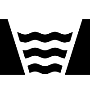 Economic Development & quality of life: causes and consequences
Economic futures: UK example industrial development – sustainability
Global development gap: strategies
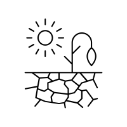 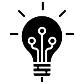 YEAR
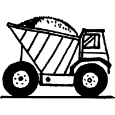 10
THE CHANGING ECONOMIC WORLD
Economic futures: UK causes and consequences
Economic Development & quality of life: global variations, measures, DTM
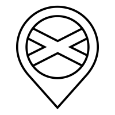 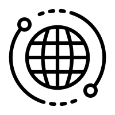 Global development gap: example tourism LIC/NEE
Rapid economic development: Case study of NEE
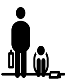 THE CHANGING  ECONOMIC WORLD
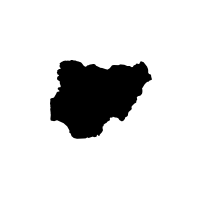 Urban growth: NEE case study. Opportunities and Challenges
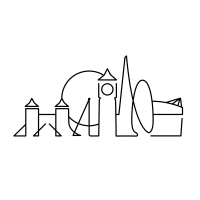 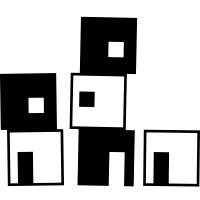 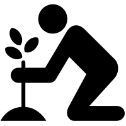 Climate change: Managing climate change
Urban change : UK example of urban regeneration
Climate change: causes & effects
URBAN ISSUES AND CHALLENGES
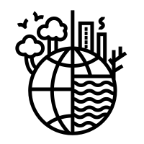 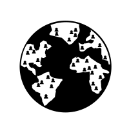 Urban change : UK case study. Social, economic and environmental opportunities and challenges
Urban sustainability: management of resources & transport
Urban areas: global
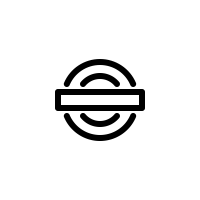 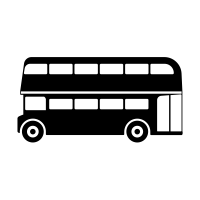 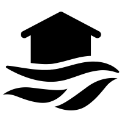 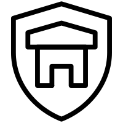 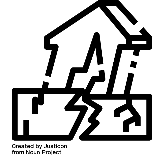 Tectonic Hazards: volcanoes and earthquakes
Tectonic Hazards: management can reduce the effects
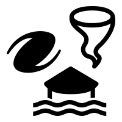 Weather hazards: tropical storms
Natural hazards and hazard risk
Weather hazards: extreme weather
UK example
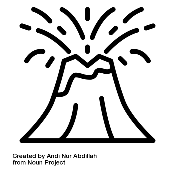 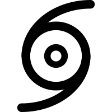 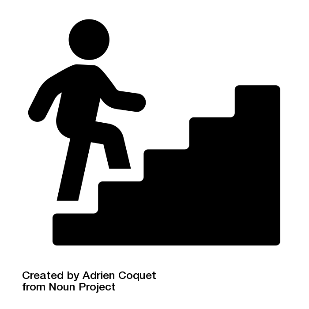 YEAR
9
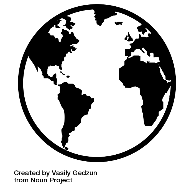 CHALLENGE OF NATURAL HAZARDS
Weather hazards: extreme weather
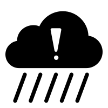 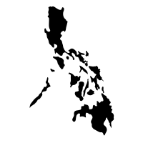 Tectonic Hazards: plate tectonic theory
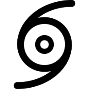 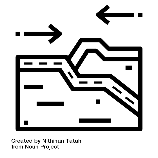 Weather Hazards: Global Atmospheric Circulation Model
Tectonic Hazards: case studies. LIC/NEE earthquake
Weather hazards: example of a tropical storm
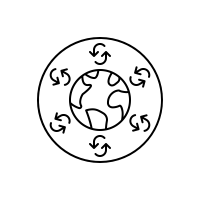 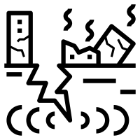 ‘ Geography is the subject which holds the key to our future. ’  MICHAEL PALIN